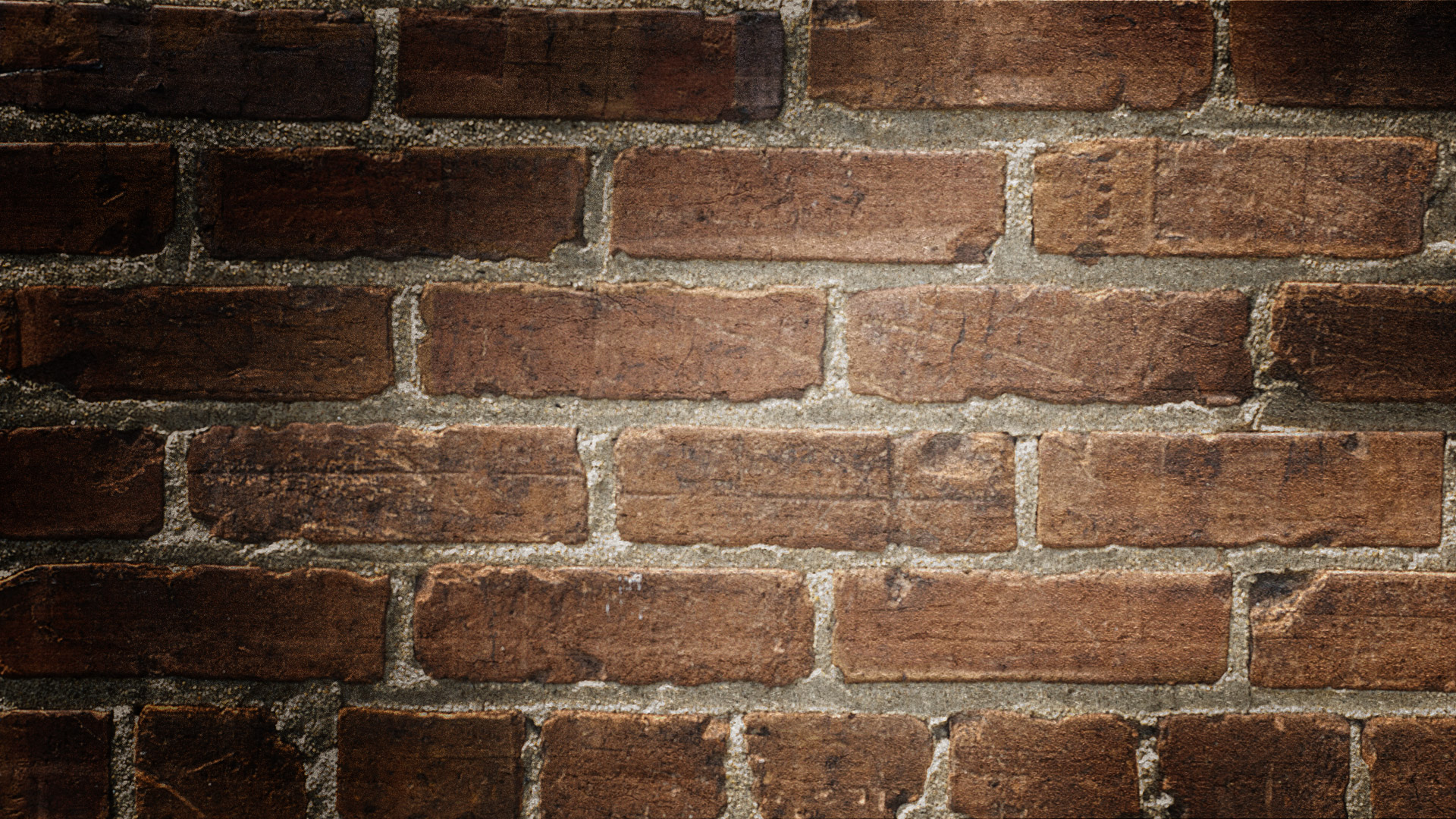 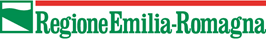 RETE PER L’INTEGRITA’ E LA TRASPARENZA
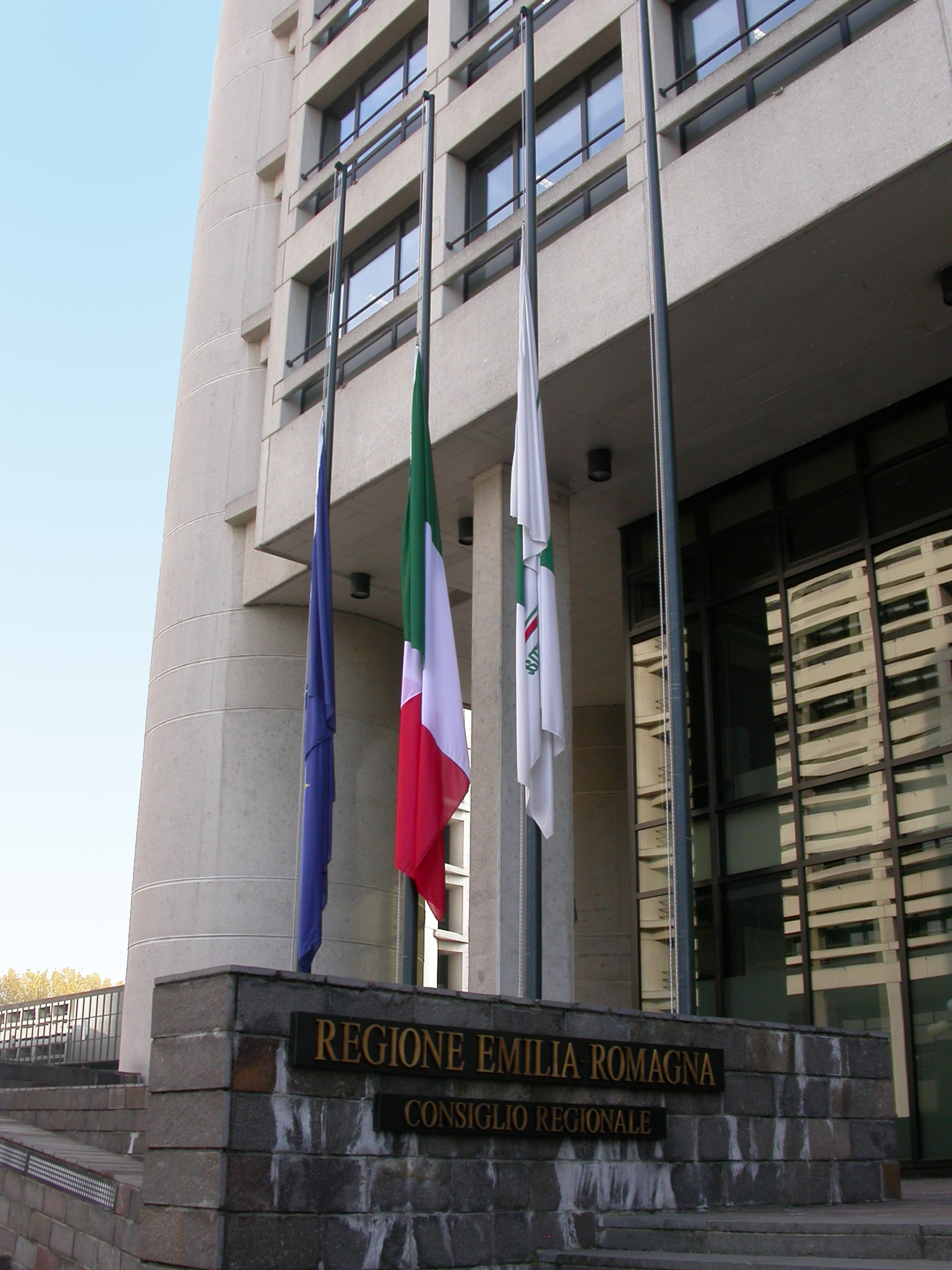 Come superare la logica del mero adempimento nell’affrontare la gestione del rischio corruzione
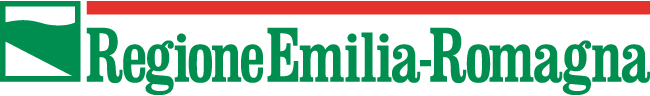 LA RETE PER L’INTEGRITA’ E LA TRASPARENZA
Testo unico della legalita’: legge regionale 28 ottobre 2016, n. 18
tra le misure per promuovere l’etica pubblica e per contrastare la corruzione
prevede 
l’attivazione di  una “Rete per l'integrità e la trasparenza”, quale sede di confronto volontaria a cui possono partecipare i responsabili della prevenzione della corruzione e i responsabili per la trasparenza degli enti del territorio regionale per:
a) condividere esperienze e attività di prevenzione messe in campo con i rispettivi piani triennali di prevenzione della corruzione
b) organizzare attività comuni di formazione, con particolare attenzione ai settori a rischio di corruzione
c) confrontare e condividere valutazioni e proposte tra istituzioni, associazioni e cittadini
2
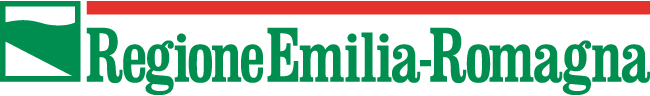 LA RETE PER L’INTEGRITA’ E LA TRASPARENZA
OBIETTIVI DEL PROGETTO
3
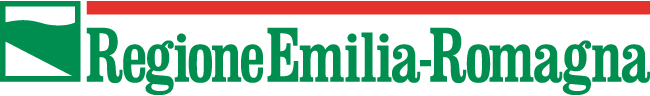 LA RETE PER L’INTEGRITA’ E LA TRASPARENZA
OBIETTIVI DEL PROGETTO
IN SINTESI
«FARE DI PIU’ CON MENO» : rendere più efficiente ed efficace la strategia di contrasto alla corruzione grazie a economie di scala (es. formazione) e sinergie tra i RPCT del territorio

PROMUOVERE UNA DIFFUSA CULTURA DELLA LEGALITA’: sensibilizzare la popolazione cominciando dalle giovani generazioni (fondamentale per la riuscita del progetto è la collaborazione con il mondo della scuola)
4
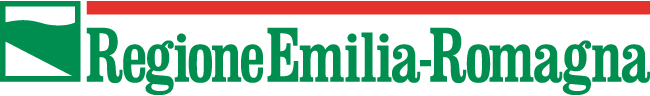 LA RETE PER L’INTEGRITA’ E LA TRASPARENZA
CARATTERISTICHEDELLA RETE PER L’INTEGRITA’ E LA TRASPARENZA
5
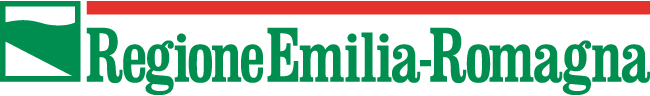 LA RETE PER L’INTEGRITA’ E LA TRASPARENZA
VANTAGGI PER ENTI  E  RPCT
6
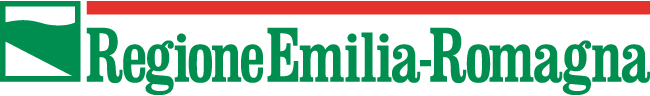 LA RETE PER L’INTEGRITA’ E LA TRASPARENZA
VANTAGGI PER ENTI  E  RPCT
7
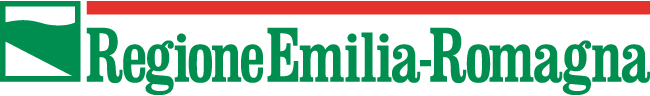 LA RETE PER L’INTEGRITA’ E LA TRASPARENZA
MODELLO DI GOVERNANCE
sistema multilivello
8
MODELLO DI GOVERNANCE
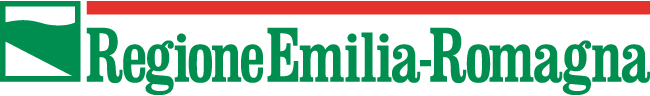 LA RETE PER L’INTEGRITA’ E LA TRASPARENZA
9
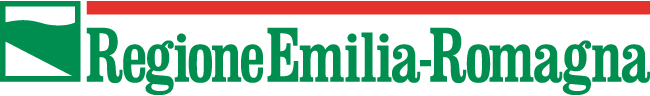 LA RETE PER L’INTEGRITA’ E LA TRASPARENZA
STRUMENTI OPERATIVI
Obiettivo 1:
Condivisione delle esperienze e confronto operativo
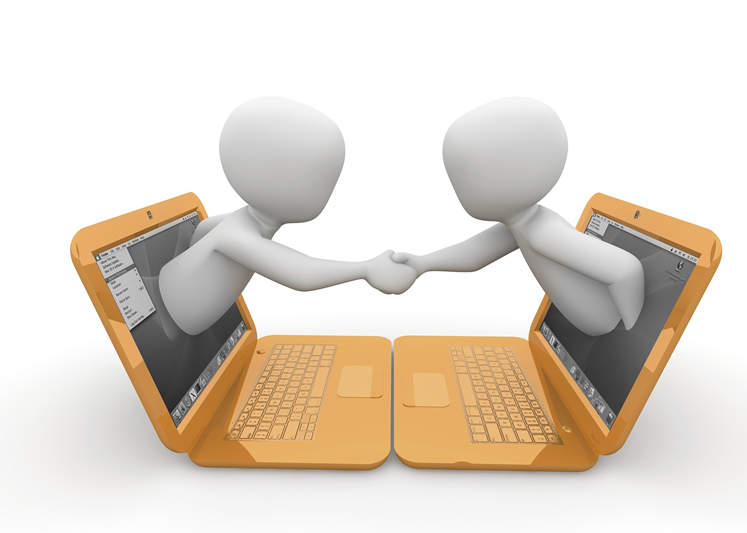 10
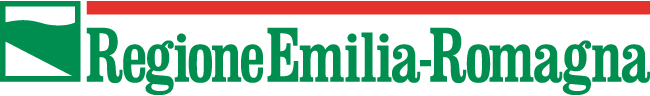 LA RETE PER L’INTEGRITA’ E LA TRASPARENZA
Obiettivo 2:
Studio, valutazione ed elaborazione di proposte
STRUMENTI OPERATIVI
e’ prevista l’istituzione di “gruppi di lavoro” temporanei, coordinati da un referente di categoria
i temi di analisi saranno individuati dal tavolo di coordinamento, con lo scopo di approfondimento ed elaborazione di proposte operative
i temi saranno scelti previo sondaggio pressi i RPCT aderenti alla rete
potranno essere istituiti gruppi di lavoro anche per specifici territori/categorie di amministrazioni
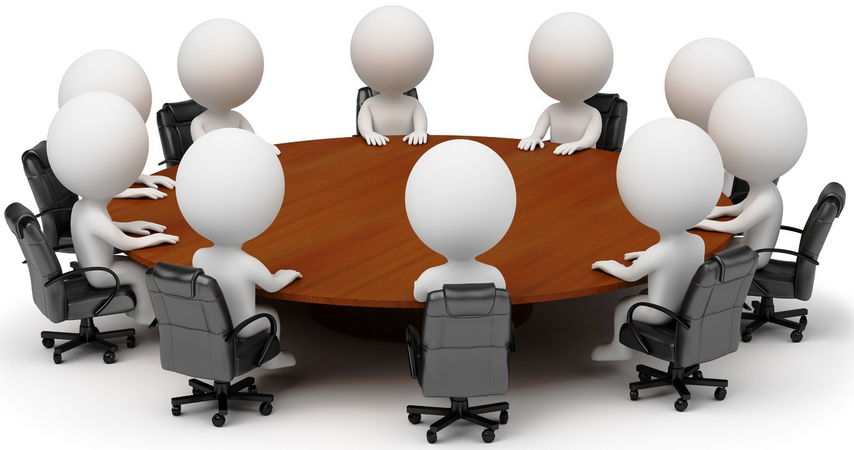 11
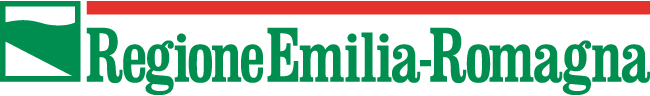 LA RETE PER L’INTEGRITA’ E LA TRASPARENZA
STRUMENTI OPERATIVI
Obiettivo 3 : Costruzione di percorsi formativi e di iniziative pubbliche comuni

la Rete organizzerà sia percorsi formativi che iniziative pubbliche comuni
la Regione Emilia-Romagna metterà a disposizione a tal fine anche il proprio strumento di formazione gratuita per le pubbliche amministrazioni denominata «piattaforma SELF»
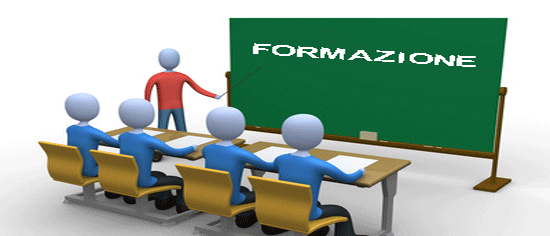 12
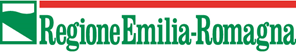 FACCIAMO IL PUNTO…
150 ADERENTI
13
ADESIONI DI COMUNI E UNIONI DI COMUNi – DISTRIBUZIONE PER AREE PROVINCIALI
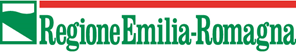 75  ADERENTI
14
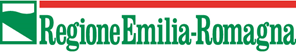 Costituzione tavolo di coordinamento CENTRALE
COMPOSTO DA:

1 Referente per ogni categoria di enti aderenti

1 esperto per ANCI 

1 esperto per UPI

1 esperto per UNCEM

1 esperto per UNIONCAMERE

COORDINATO DA RPCT Giunta Regione Emilia-Romagna
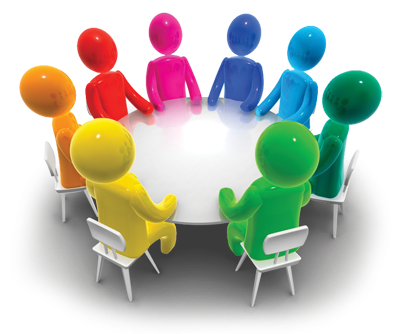 24 componenti
Determinazione 10145 del 28.6.2018
15
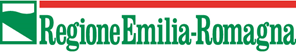 LAVORI PROGRAMMATI DAL tavolo di coordinamento CENTRALE
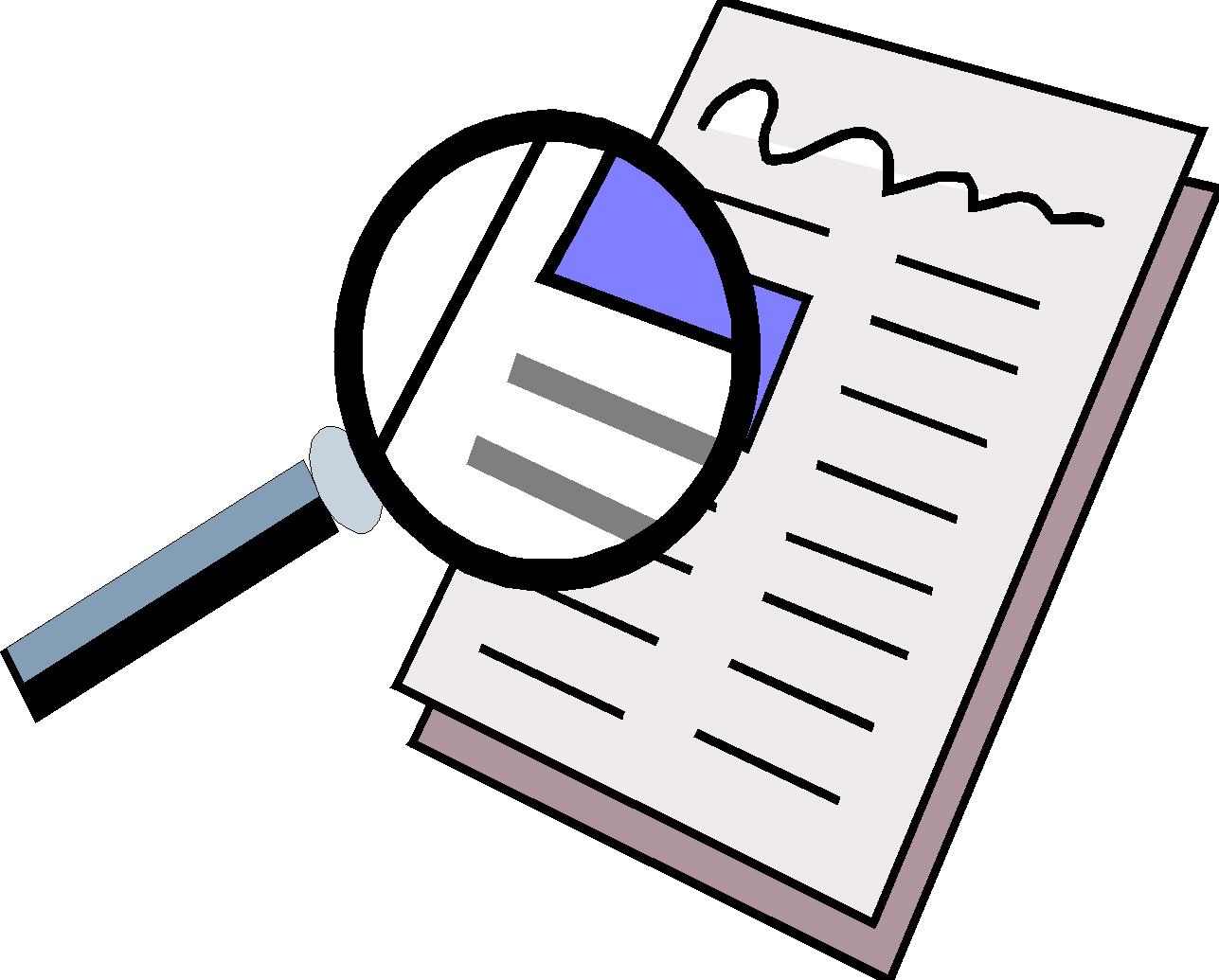 1° riunione 5 luglio 2018-  estratto dal verbale dell’incontro 

«… Conclusioni e azioni programmate
1. Mettere in “rete virtuale”, entro luglio 2018, tutti i componenti del Tavolo di coordinamento per iniziare a comunicare tra loro, attraverso l’applicativo Microsoft Teams, che nel frattempo verrà articolato per canali tematici;
2. Organizzare moduli formativi a settembre 2018 per facilitare l’uso dell’applicativo Microsoft Teams;
3. Avviare da settembre 2018 progressivamente i teams virtuali delle singole categorie, per completare la “rete virtuale”, al massimo entro dicembre. 
 4. Avviare l’inserimento del materiale documentale sul Portale della legalità della Regione, nella sezione dedicata al Progetto “Rete per l’integrità e la Trasparenza”, a partire dal mese in corso, a cura dello staff del RPCT Giunta regionale, tenuto conto anche dei suggerimenti emersi durante l’incontro (link ai siti web degli enti aderenti alla Rete, ad esempio).»
Fatto!
Fatto!
In corso
In corso
16
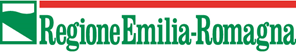 LAVORI PROGRAMMATI DAL tavolo di coordinamento CENTRALE
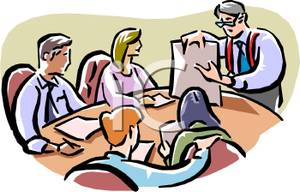 2° riunione - 2 ottobre 2018

Decisioni

Istituzione di due gruppi di lavori di 
     5-6 componenti ciascuno




2.  Questionario a tutti gli aderenti per individuare temi di maggiore interesse da approfondire    (es.: antiriciclaggio, metodologia di valutazione del rischio corruzione)
1. Formazione
2. Descrizione del contesto esterno
per il prossimo Piano triennale
17
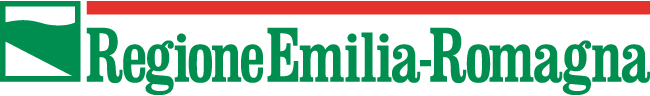 LA RETE PER L’INTEGRITA’ E LA TRASPARENZA
ADERIRE  ALLA RETE
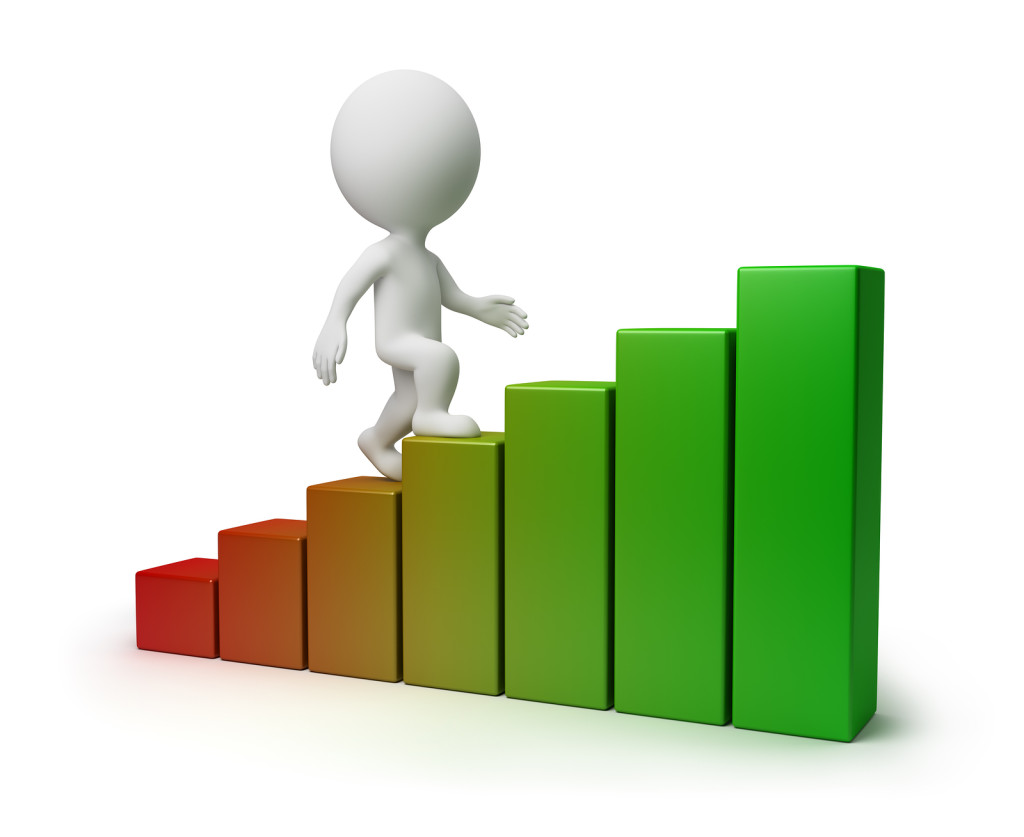 18
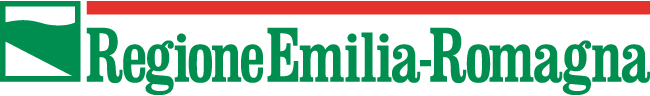 LA RETE PER L’INTEGRITA’ E LA TRASPARENZA
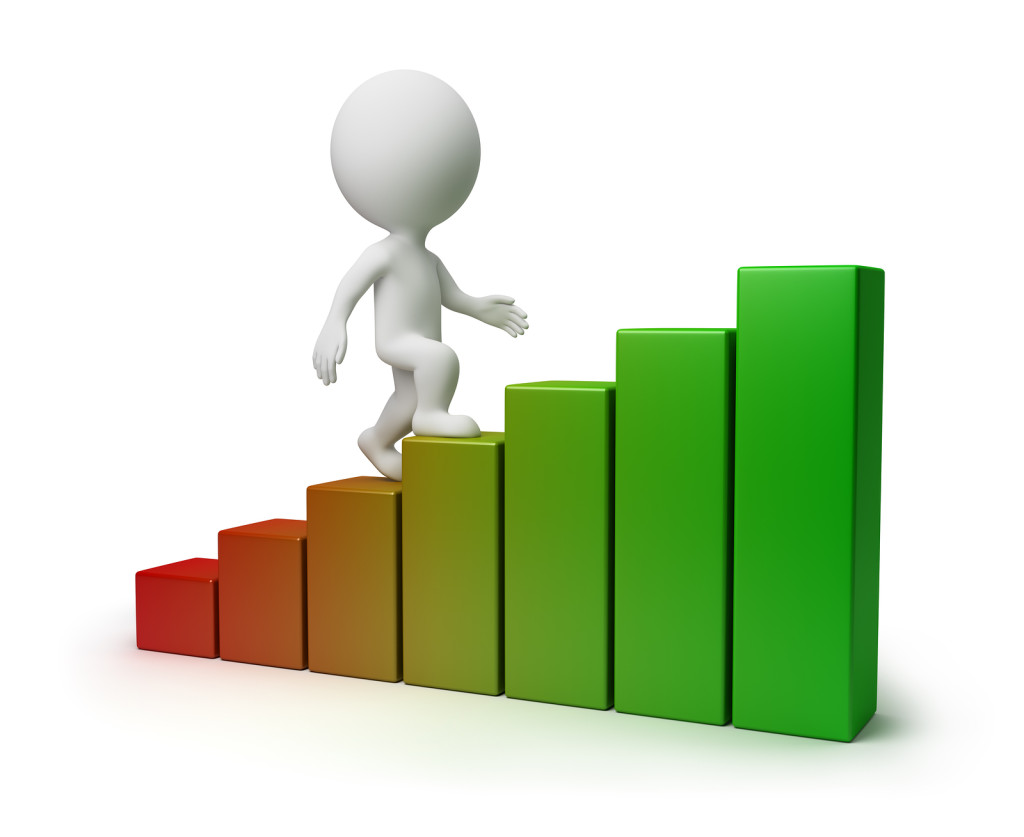 19
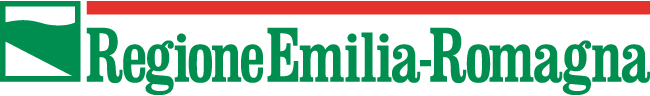 LA RETE PER L’INTEGRITA’ E LA TRASPARENZA
PER INFORMAZIONI E COPIA DEL MODULO DI ADESIONE PER ORA
contattare
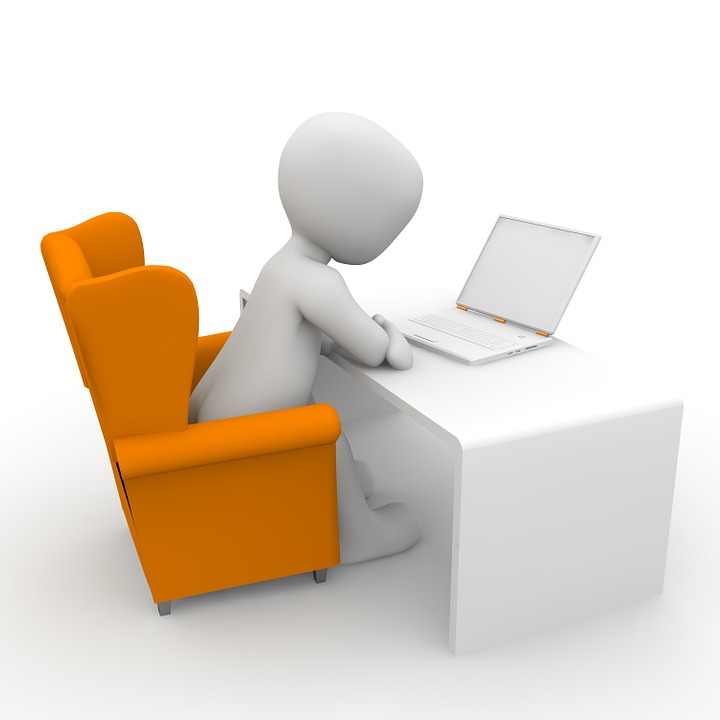 anticorruzione@regione.emilia-romagna.it
20